10th World Studies 12.07.16
Turn in:
TRS #5 (online)
Take out: 
NOTES—they’ll be brief, but important!
Your edited drafts of outline 
An internet device


Today’s objective:
I can give add a meaningful introduction and conclusion to my Fall Research Paper, in order to create a complete outline!
Today’s Agenda:
Works Cited
Peer Editing

HW:
Rough Draft in MLA format—follow the directions!
Works Cited
No separate heading is needed
Begin your Works Cited page on a separate page at the end of your research paper. It should have the same one-inch margins and last name, page number header as the rest of your paper.
Label the page Works Cited (do not italicize the words Works Cited or put them in quotation marks) and center the words Works Cited at the top of the page.
List in ALPHABETICAL ORDER: by author, 
Double space all citations, but do not skip spaces between entries.
Indent the second and subsequent lines of citations by 0.5 inches to create a hanging indent.
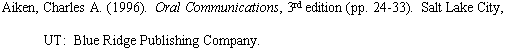